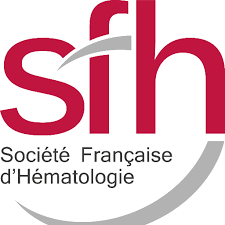 Collège des Enseignants d’Hématologie
Paris, 6 février 2025
9h45 - 10h : 	accueil
10h00 - 10h45 : 2e cycle 	
	- Bilan ECOS nationaux 2024 et perspectives 2025 : 			Orianne Wagner	
	- ECOS 						Benoît Tessoulin 
	- TCS						Pierre Sujobert
 
10h45 - 11h30 : 3e cycle 	
	- Bilan DES						Philippe Rousselot, Flore Sicre de Fontbrune
	- Financement INCA					Marc Maynadié
	- Postes d’interne en Hématologie				Marc Maynadié
	- Formation « Hématogreen » 				Caroline Besson
 
11h -11h30 : Laboratoires de Référence 				Pierre Sujobert
11h30 – 12h00 : Nouvelles des CNU 					Valérie UGO										Pascale Gaussem
12h – 12h30 : 
	- Statuts HU : mise en place des nouvelles mesures	
	-Prime PESR
	- Retraite HU
	- Bilan collège 2016-2024											
Déjeuner : Café A

14h – 14h15 : CNP						Marie Christine Béné
14h15-15h15 : des nouvelles de l’EHA				Elisabeth Macintyre
	- présentation d’Emmanuel Gyan au journée d’enseignants de 2024
	- nouvelles de la reconnaissance de notre discipline comme spécialité indépendante
	- IVDR
CNCEM
première Journée Pédagogique de la CNCEM, le 1er avril 2025 à Paris (91 boulevard de l’hôpital).

Cet événement, ouvert à tous ; inscription indispensable dans la limite des 200 places : https://www.eventbrite.fr/e/cncem-premiere-journee-pedagogique-tickets-1224603956399) 
échanger sur nos pratiques pédagogiques, de partager nos initiatives et de renforcer les synergies entre les collèges d’enseignants. 

Assemblée générale de la CNCEM en suivant. Election de deux membres du bureau sortants. 
L’appel à candidature, ouvert à toutes et tous les président(e)s des collège membres de la CNCEM sera lancé courant février.

Dossiers prioritaires  pour le bureau de la CNCEM en lien avec l'UNESS :
 
Le LISA (Livret de Suivi des Apprentissages) : ce livret d’apprentissage unique conçu sur le mode wiki implique l’ensemble des collèges d’enseignants en médecine et propose pour l’ensemble du programme de connaissances de second cycle des fiches consensuelles entre les différentes spécialités concernées en lien avec les situations de départ. Le LiSA constitue l’outil dynamique idéal pour préparer les ECOS.
La Banque Nationale de TCS (Tests de Concordance de Script) : Ce projet stratégique a pour objectif de développer un outil d’entrainement et d’évaluation adapté à l’apprentissage du raisonnement clinique, en assurant une qualité et une accessibilité à l’ensemble des enseignants de nos UFR.
Financement INCA 3e cycle
Financement de 124 000€ pour les années 2022-2024 pour 
Cours de Des nationaux
Séances de Simulation, en particulier l’annonce diagnostique.
Bilan : séances à Tours, Versailles?

Nouveau dépôt de dossier pour 2025-2027, 
	montant identique
Total		INCa
Postes d’internes en Hématologie
Diminution du nombre d’internes ayant passé les EDN-ECOS : diminution du nombre de postes ouverts
Nombre devrait revenir presque à la normale en 2025
Hemato Green 				Caroline Besson
Nouvelles des CNU				Valérie Ugo et Pascale Gaussem
PU-PH
 
BRISSOT Eolia
ORVAIN Corentin
ROSSI Cédric
SEBERT Marie
TESSOULIN Benoit
 
MCU-PH
 
BARON Marine
BIRSEN Rudy
LARGEAUD Laetitia
MAITRE Elsa
PEDINI Pascal
RAVALET Noémie
Nouveaux HU 2025 (47-01)
Statut HU
Evolution de la PESR : texte du 6 janvier 2024
Taux maximun : 1344€
Taux intermédiaire : 896€
Taux minimal passe de 448€

Bien remplir son dossier sur Galaxy, pour l’année écoulée

Retraite HU :  	- Disparition de l’abondement et de la RFP
		 - Cotisation à l’IRCANTEC sur la totalité de la rémunération H (fiche ministérielle)

Mobilité : conservation des salaires H et U pour les HU				..\Desktop\Fiche décret 2024-940 du 16102024.pdf
Possibilité de partir très tôt dans la carrière, en mission d’études avec engagement de rester en fonction
Intégration des fonctions H dans le calcul de l’ancienneté,
Rémunérations complémentaires
Eméritat : 15 ans max
Bilan Collège des Enseignants 2017-2025
Mise en place de la réforme du 2e cycle : 
items rang A, B et C, …Trois éditions successives du Référentiel de 2e cycle (MM et Loïc Garçon)
CNCEM  (F Cymbalista)
Fiches LISA ; Situations de départ ; plateforme UNESS
Groupe de travail sur ECOS, TCS, (B Tessoulin ; P Sujobert)

Réforme du 3e cycle :
Mise en ligne des cours de DES d’Hématologie et de Biologie médicale sur la plateforme UNESS (A Perrot, C Pouplard)
Financement INCA (P Rousselot)
Contact avec ONDPS pour le nombre d’internes (45 en 2021 à 54 en 2023, retour à 45 en 2024…) 
DES BM : (V Ugo, V Siguret et C Pouplard)
FST Thérapie Cellulaire et transfusion (M Berger, F Pirenne) ; FST Hématologie bio clinique
Rencontre annuelle avec L Mouthon et P Clavelou pour bilan et évolutions textes

Réunion annuelle du Collège en février 
Commission de Biologie  (N Ajzenberg, V Bardet; L Baseggio) ; Conférence des chefs de pôle de biologie des CHU….
Evolutions du statut HU : Retraite H, Mobilité financée, intégration des activités H au calcul de l’ancienneté,…(Conf Doyens…)
Examen européen (EHA) (E Macintyre)